МБ ДОУ №9 «Алёнушка»Уголок ПДД 1 младшая группа
Воспитатель:  Кириленко Н.Н.
Уголок ПДД
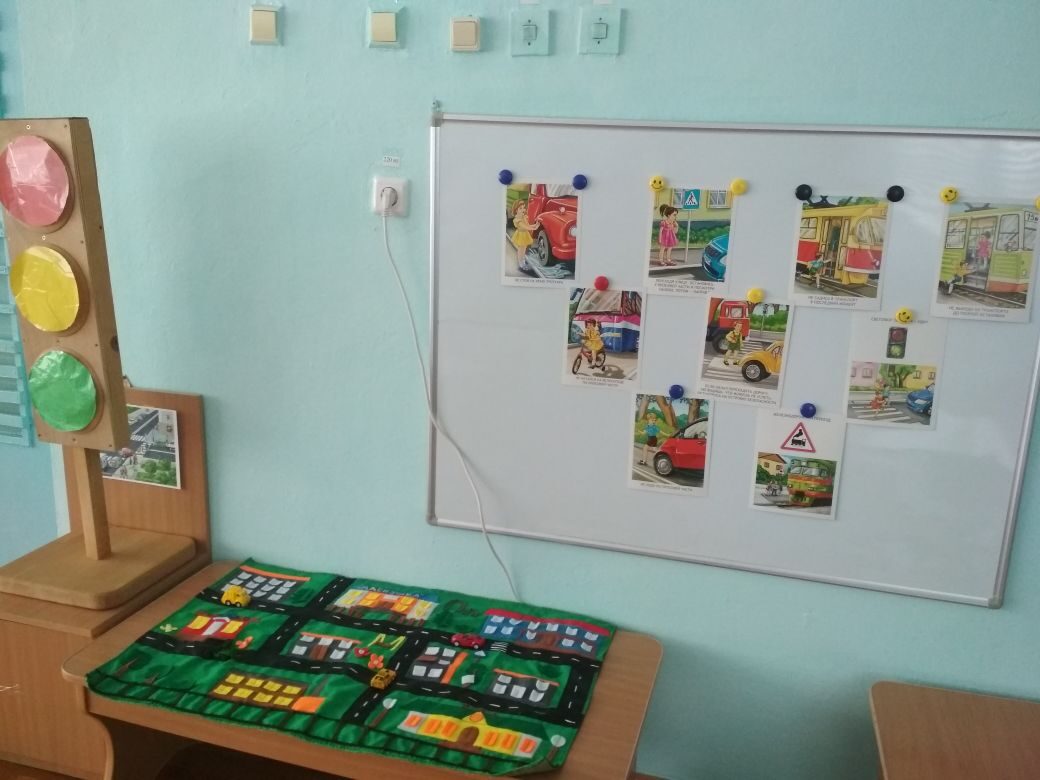 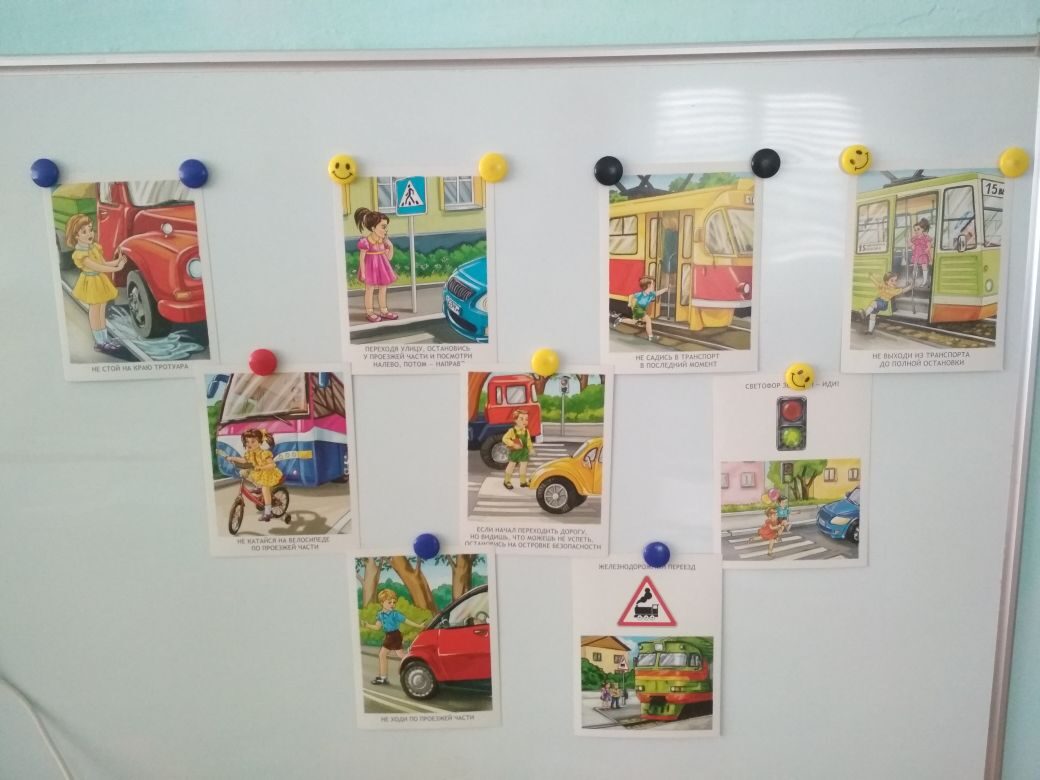 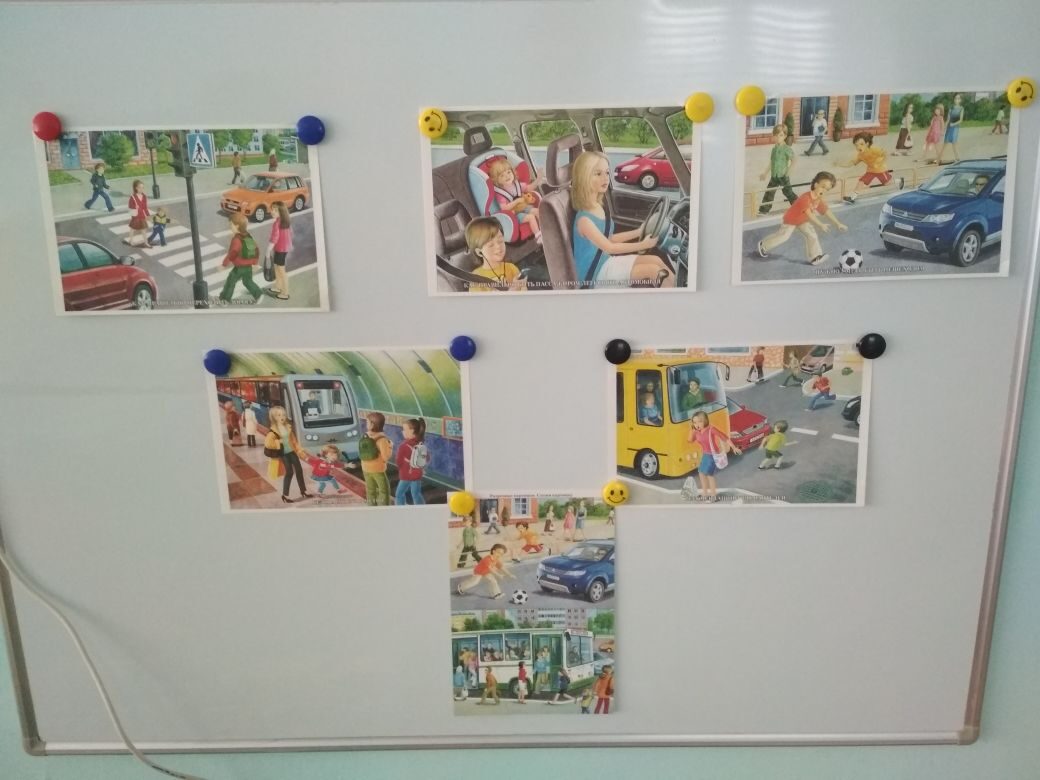 Игра с макетом 
«Дорога в детский сад»
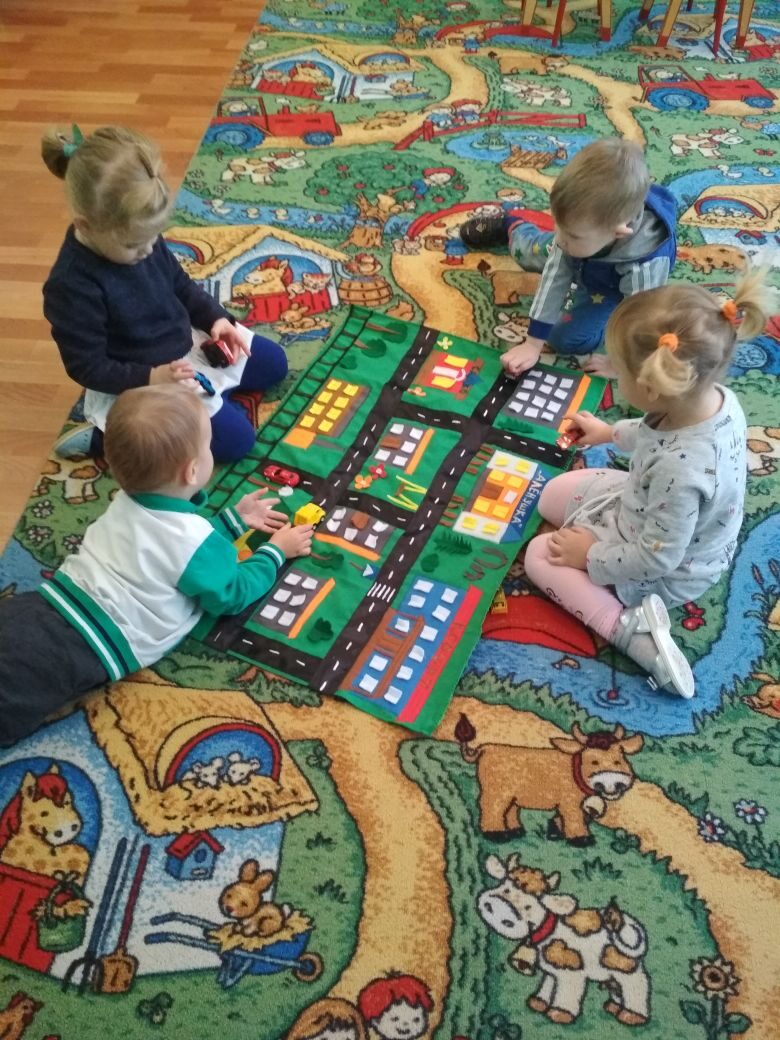 Консультации для родителей
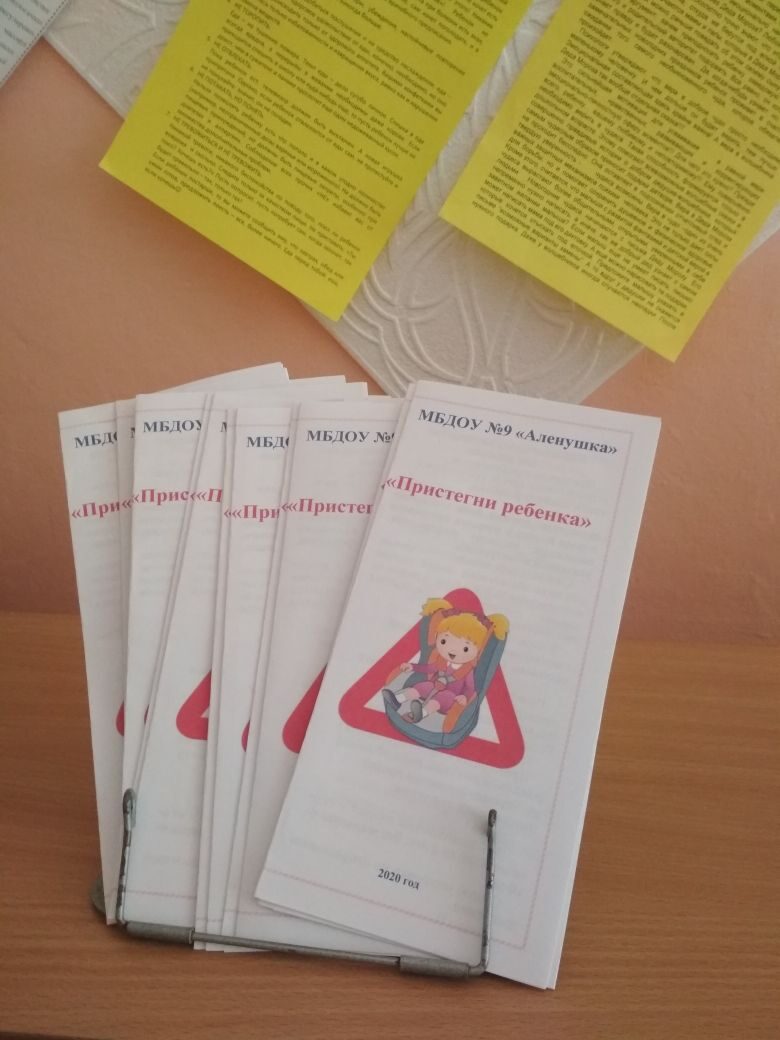 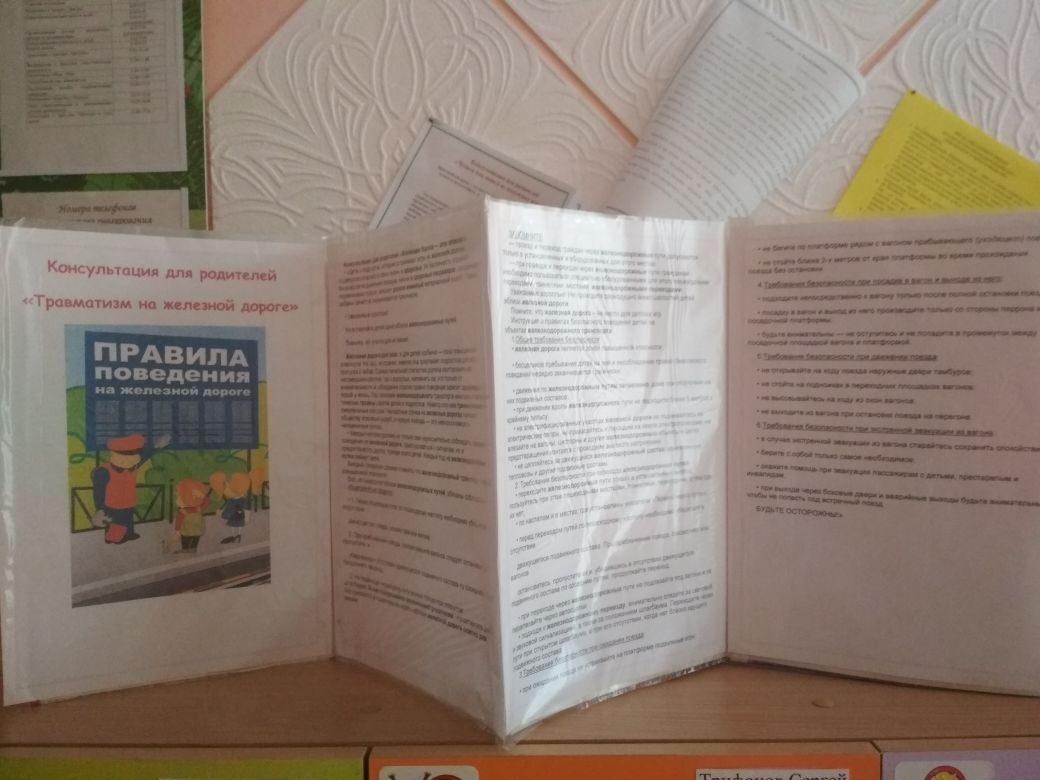 Дидактическая игра
 «Собери транспорт»
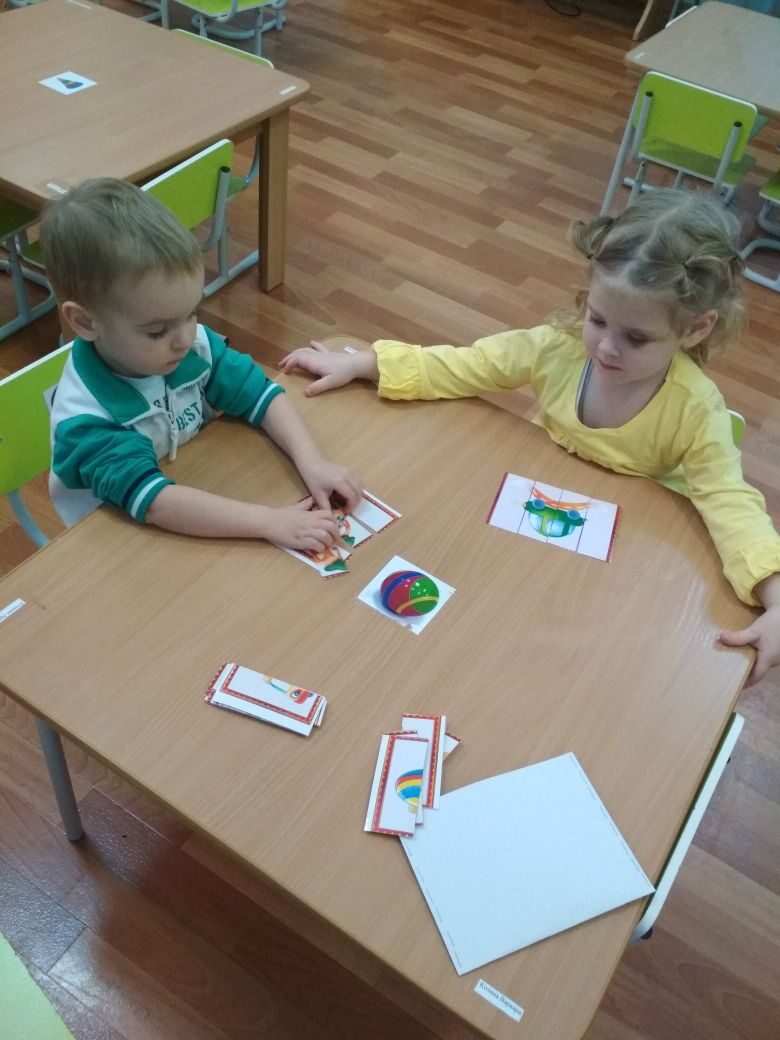 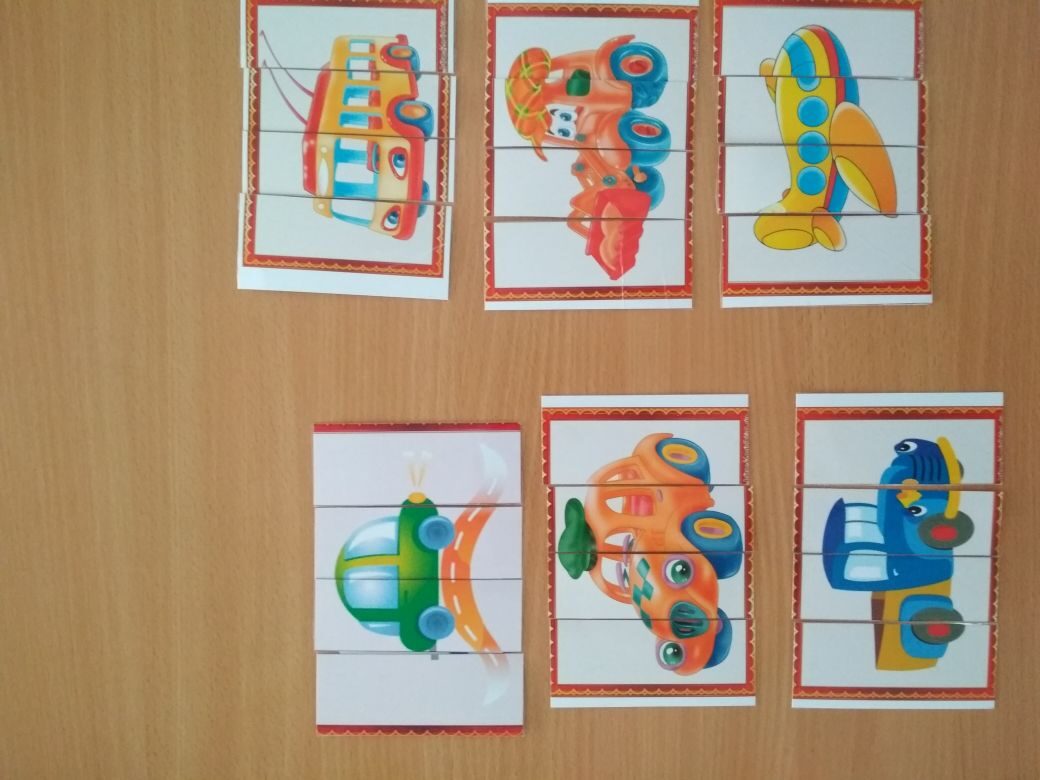 Дидактические игры с крышечками
 «Подбери колеса по цвету», «Светофор».
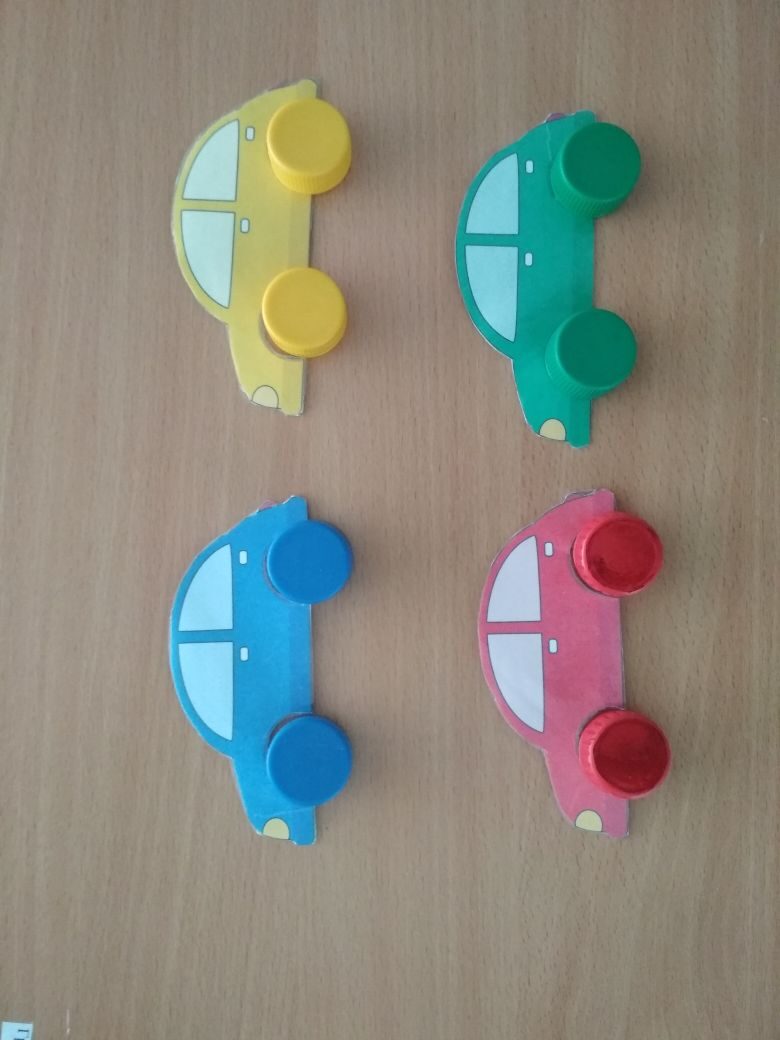 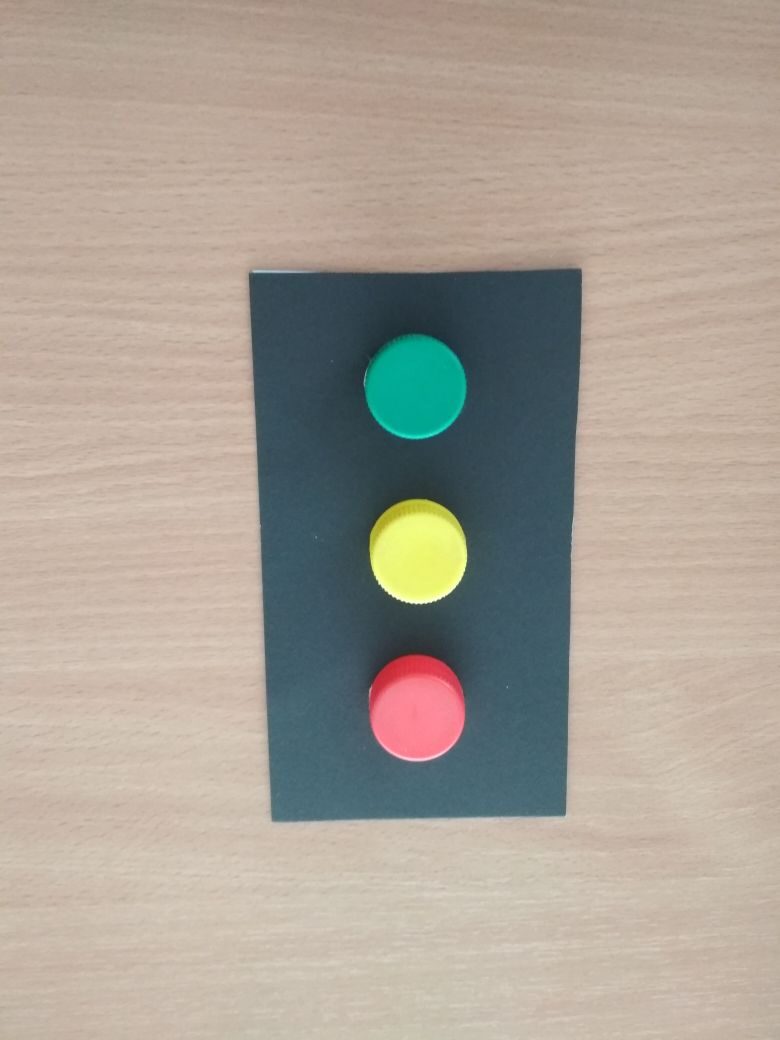